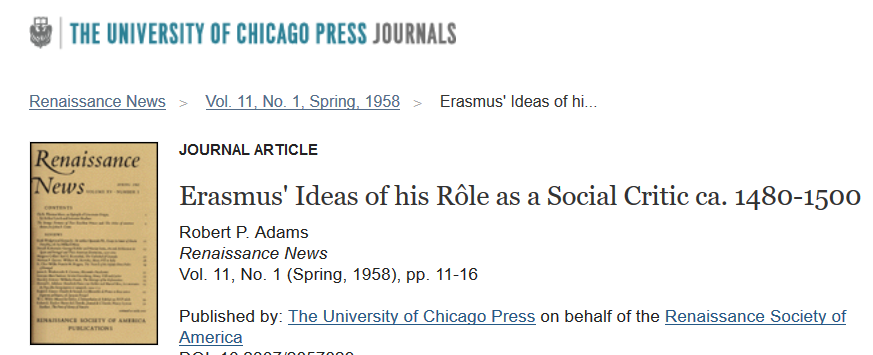 Very strong critic of Martin Luther and of the church and society in General
Desiderius Erasmus
Humility is Truth
Erasmus on Trump:

There are some people who live in a dream world, and there are some who face reality; and then there are those who turn one into the other.
Printing Press Social Criticism
Printing Press Social Criticism
Printing Press Social Criticism